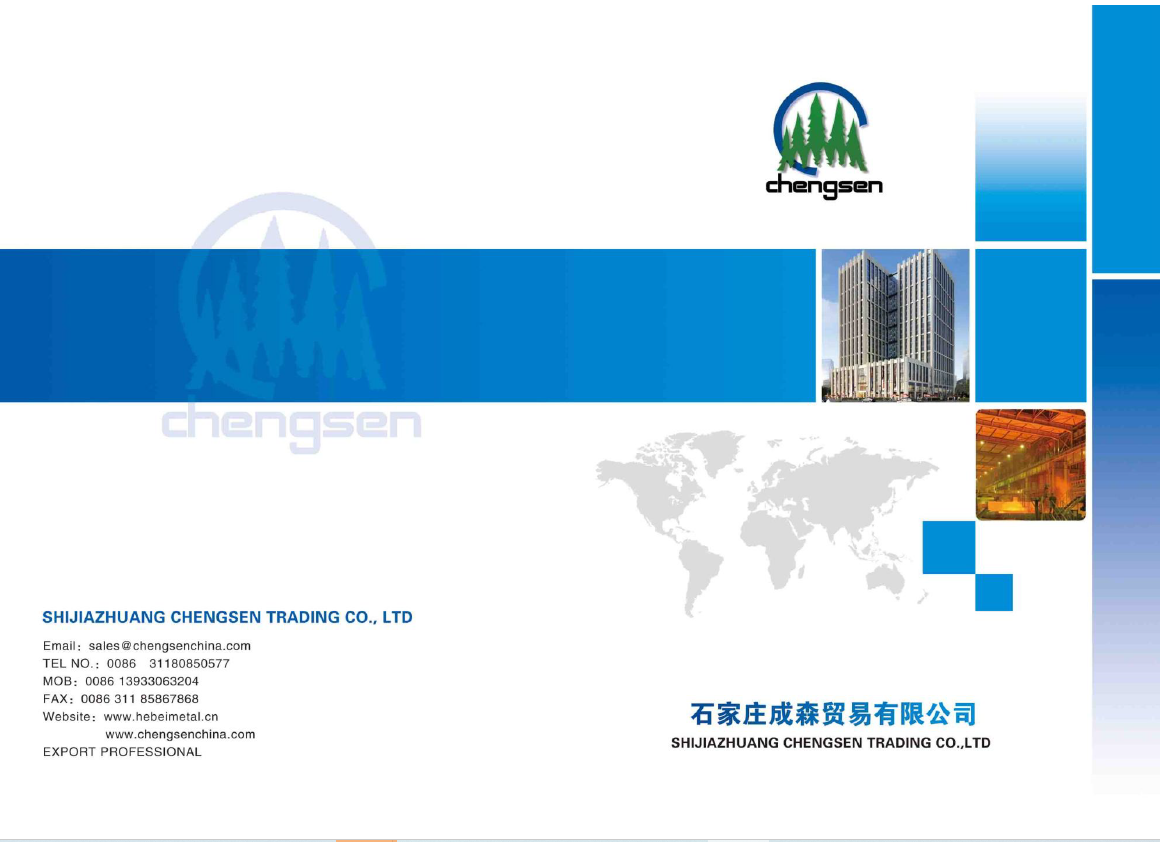 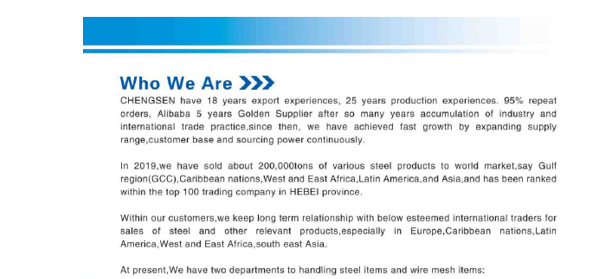 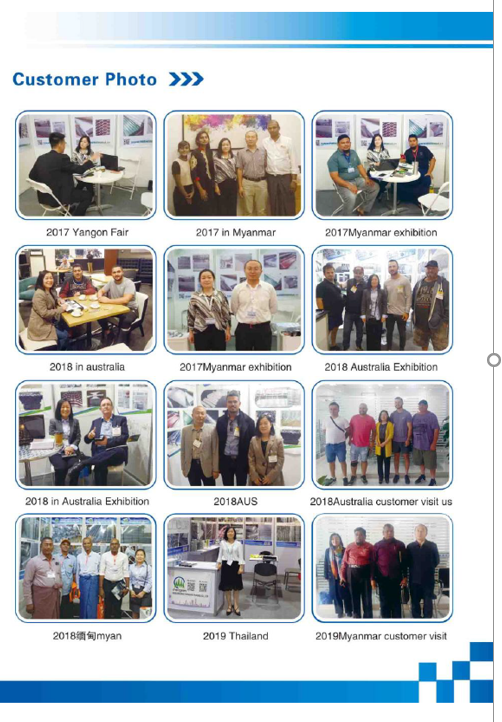 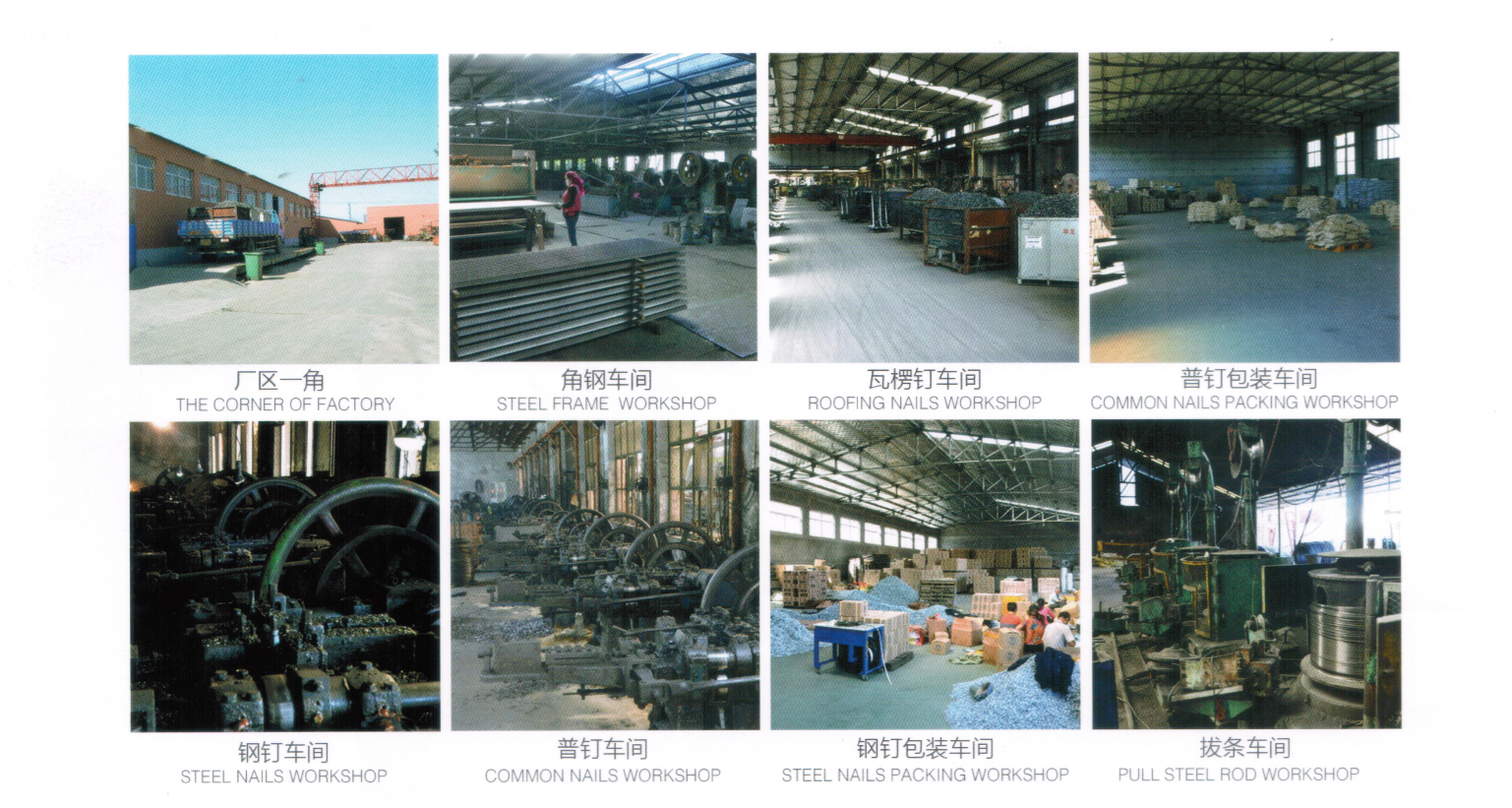 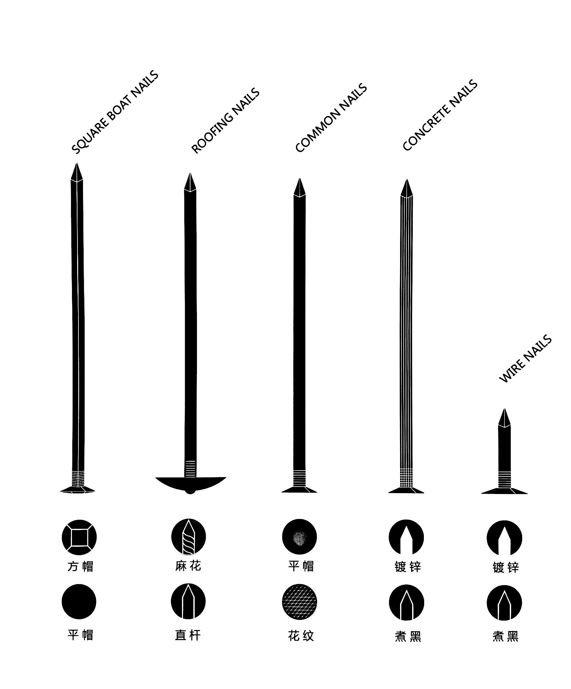 The specifications of Common Nails, Other sizes can be produced as per buyer’s request
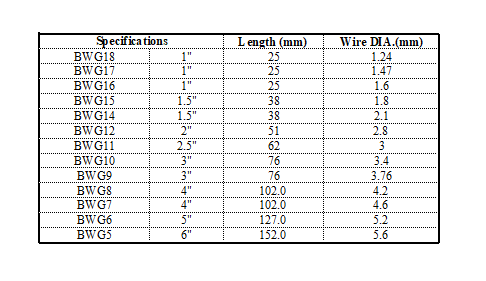 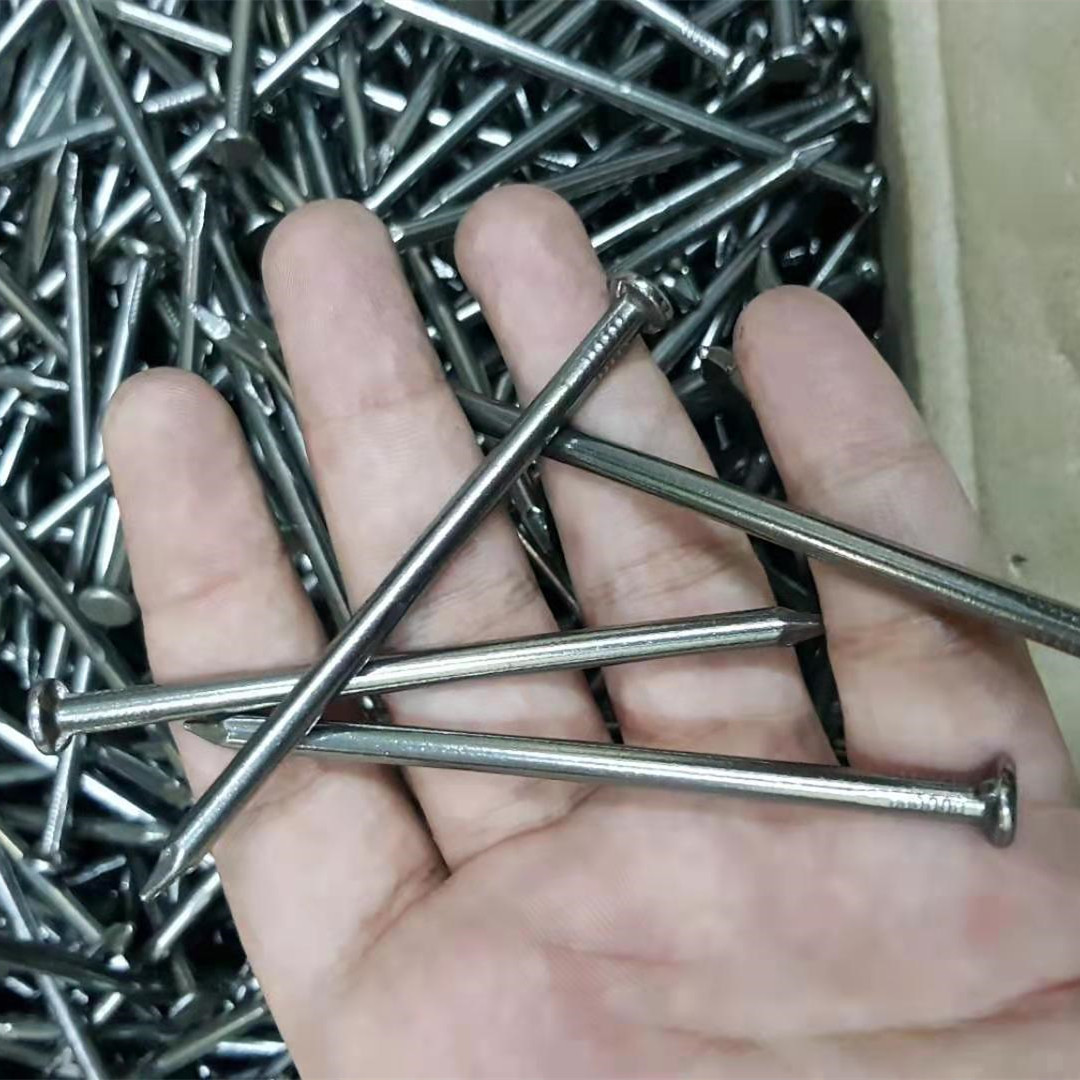 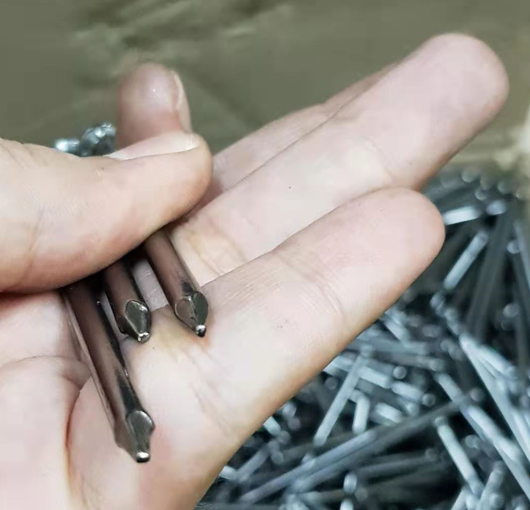 Different packages provided as per buyer’s demand
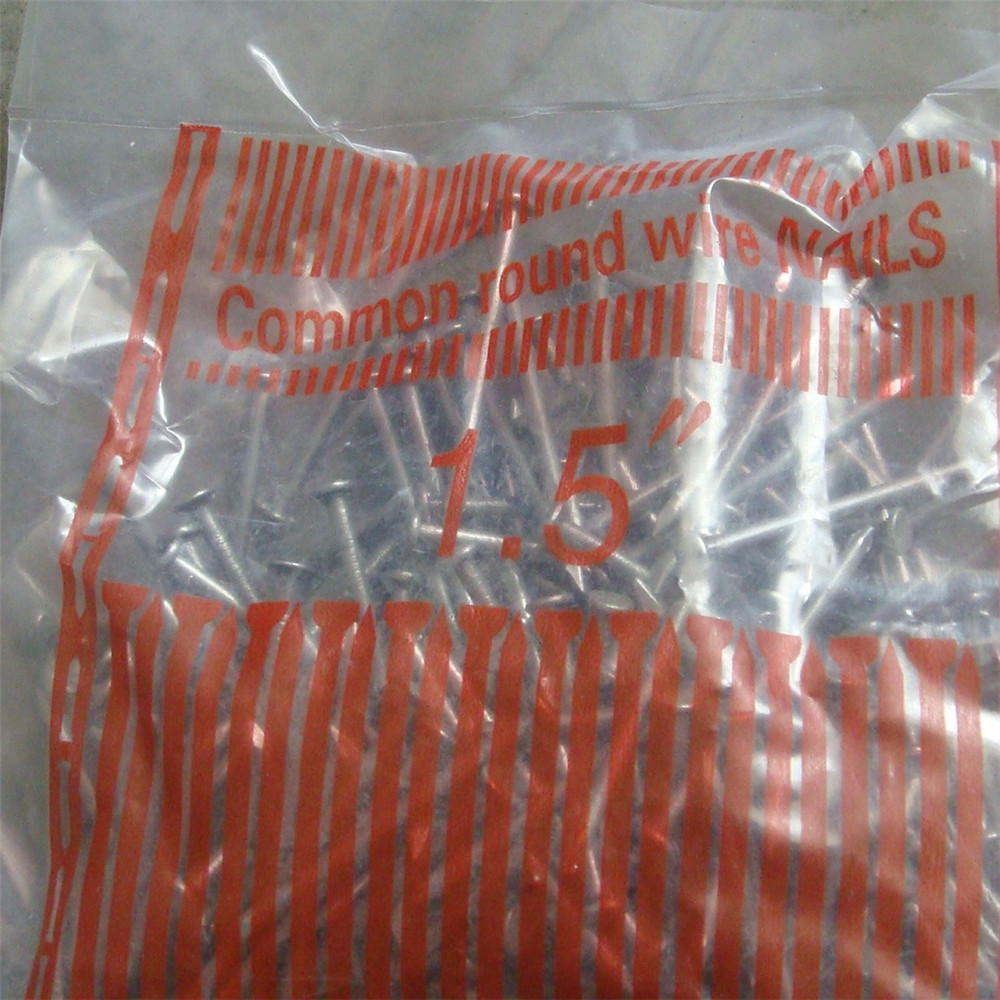 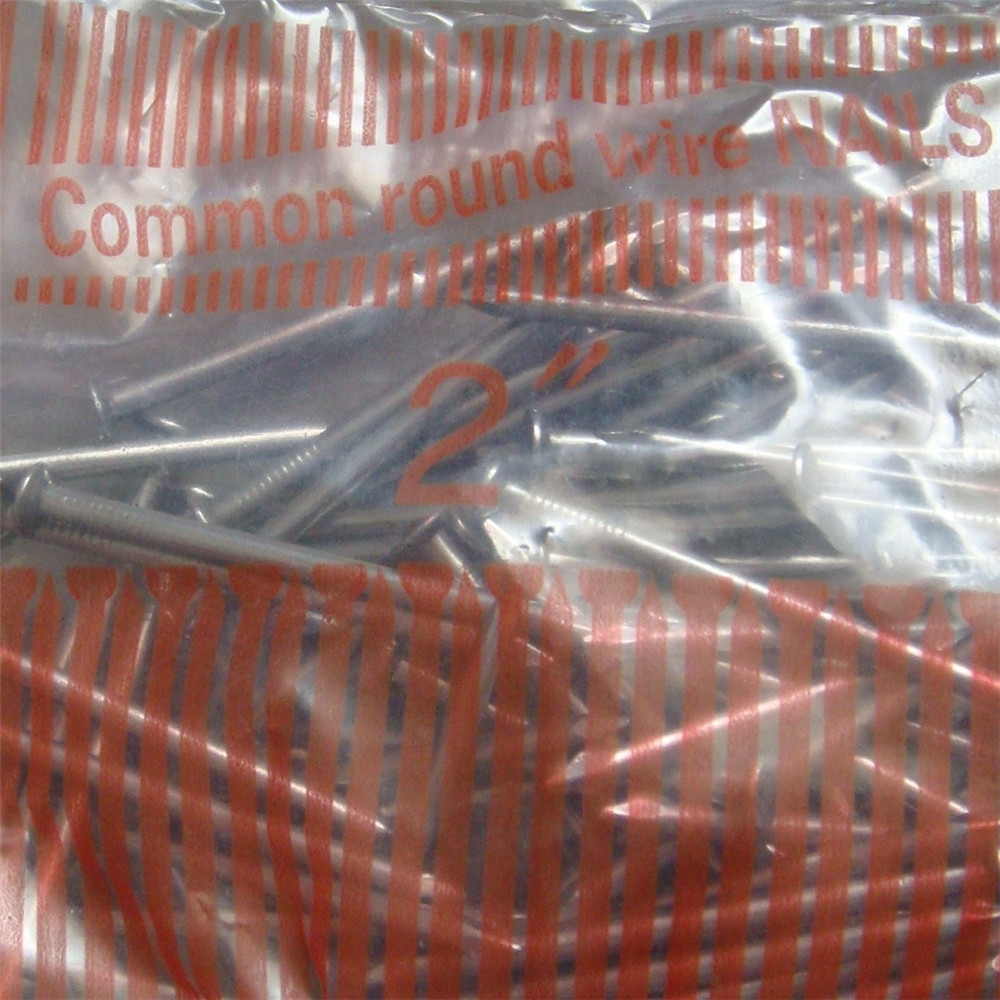 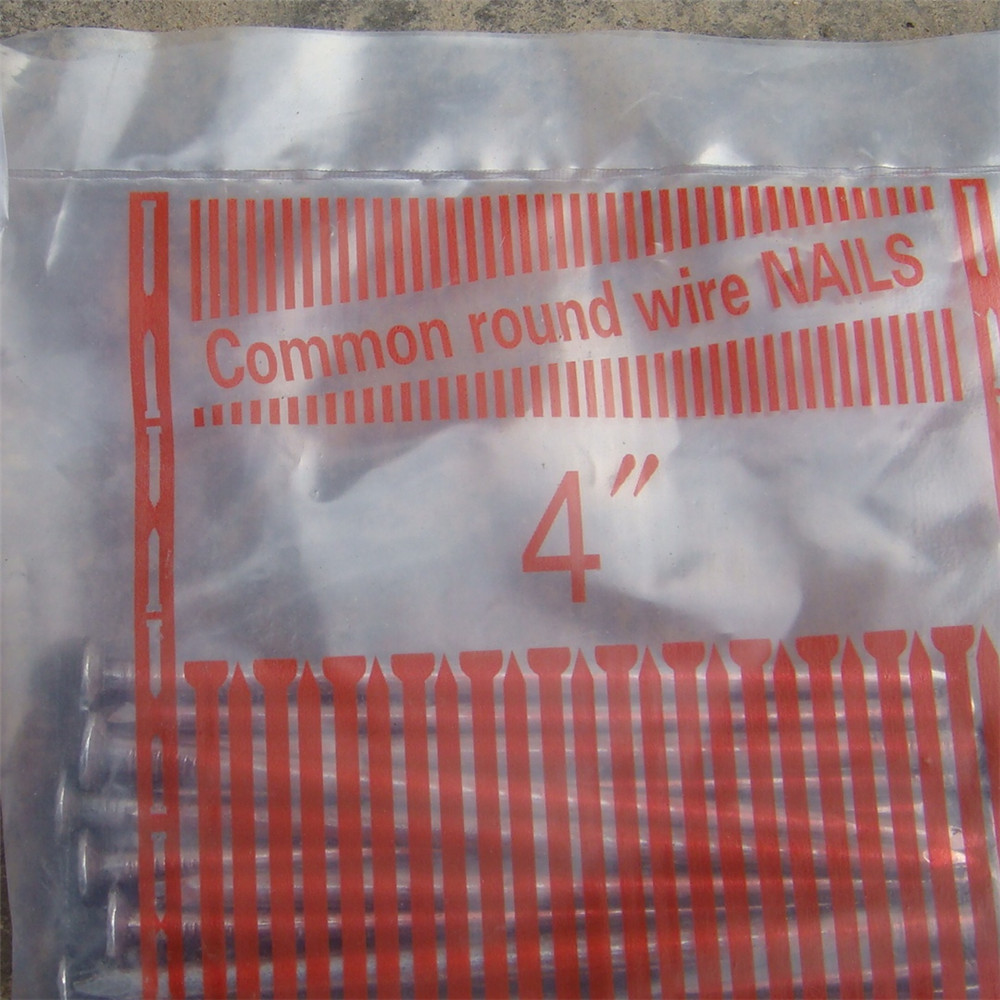 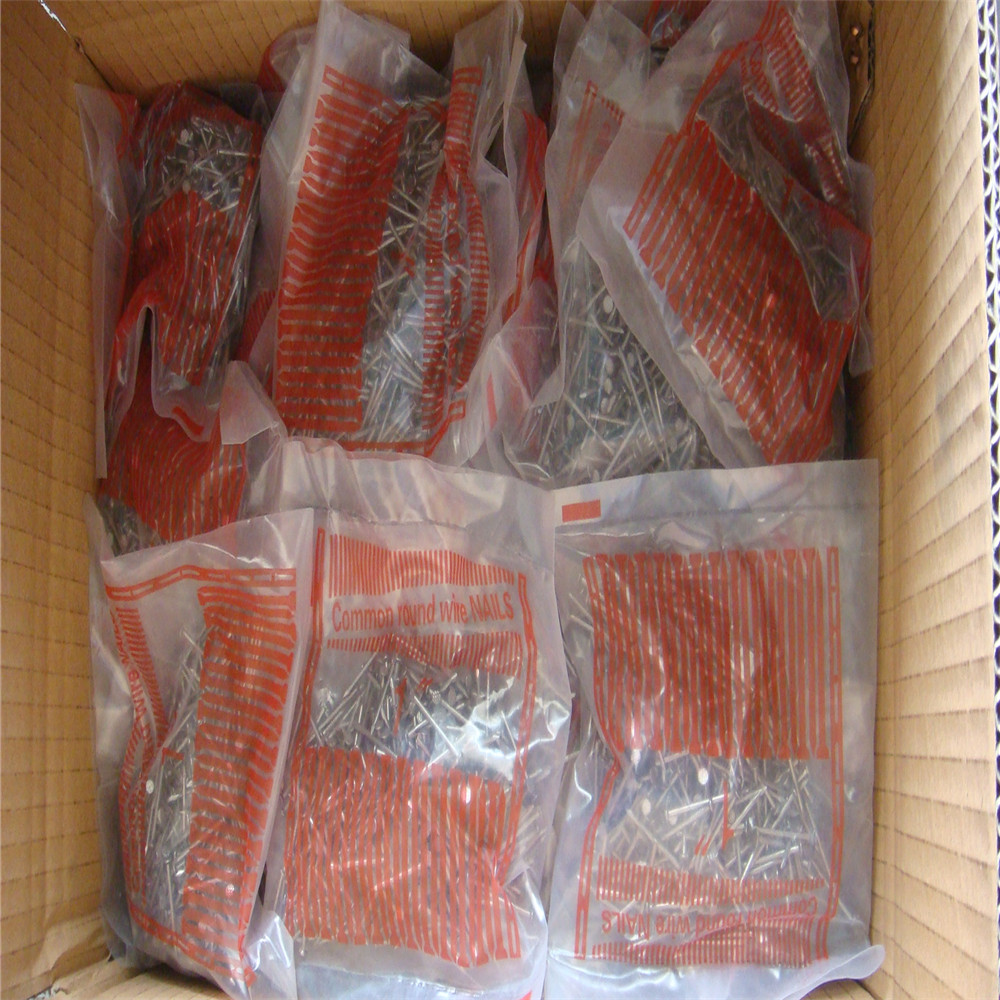 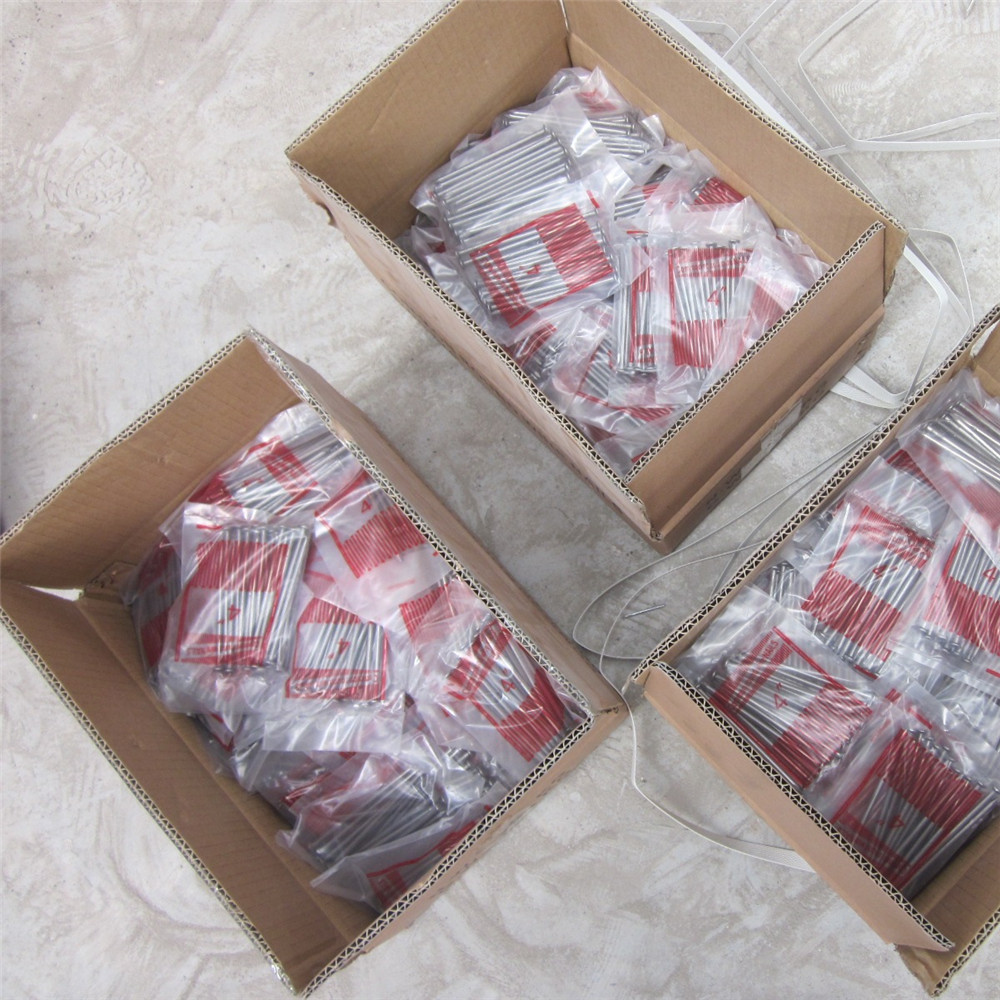 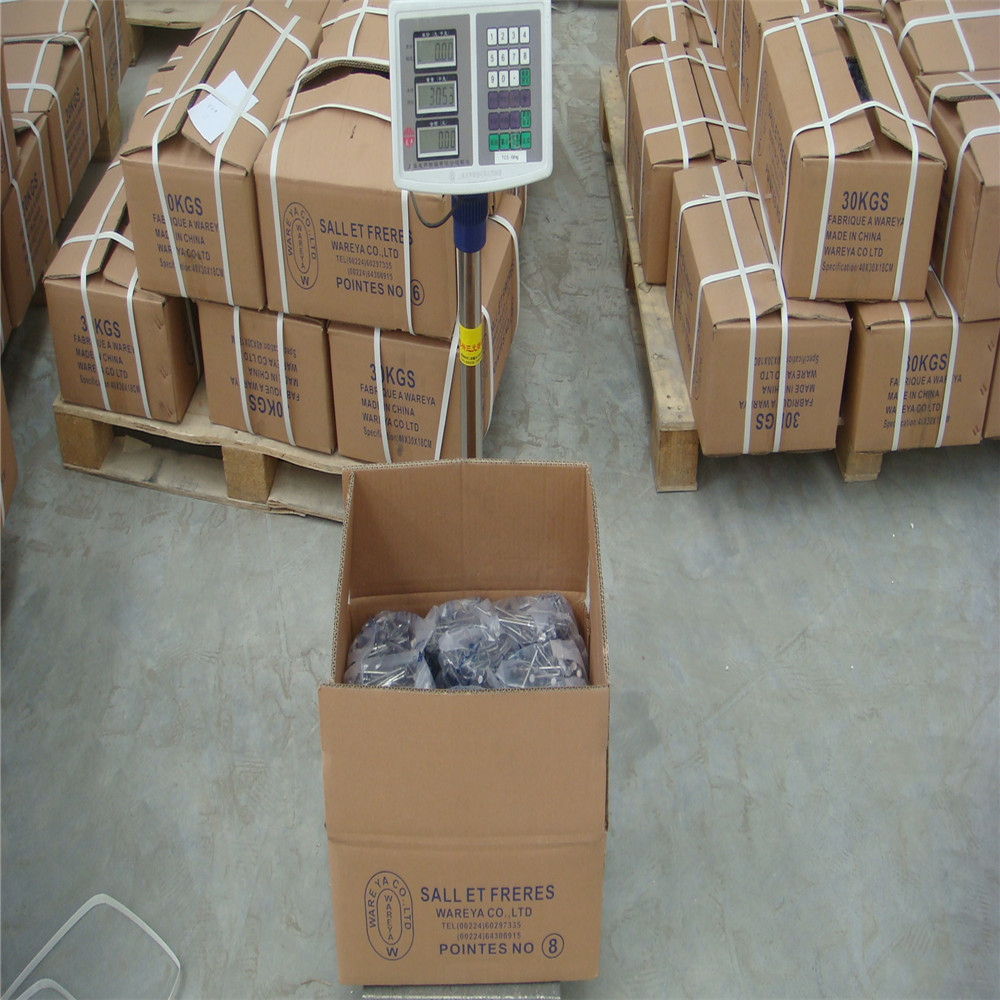 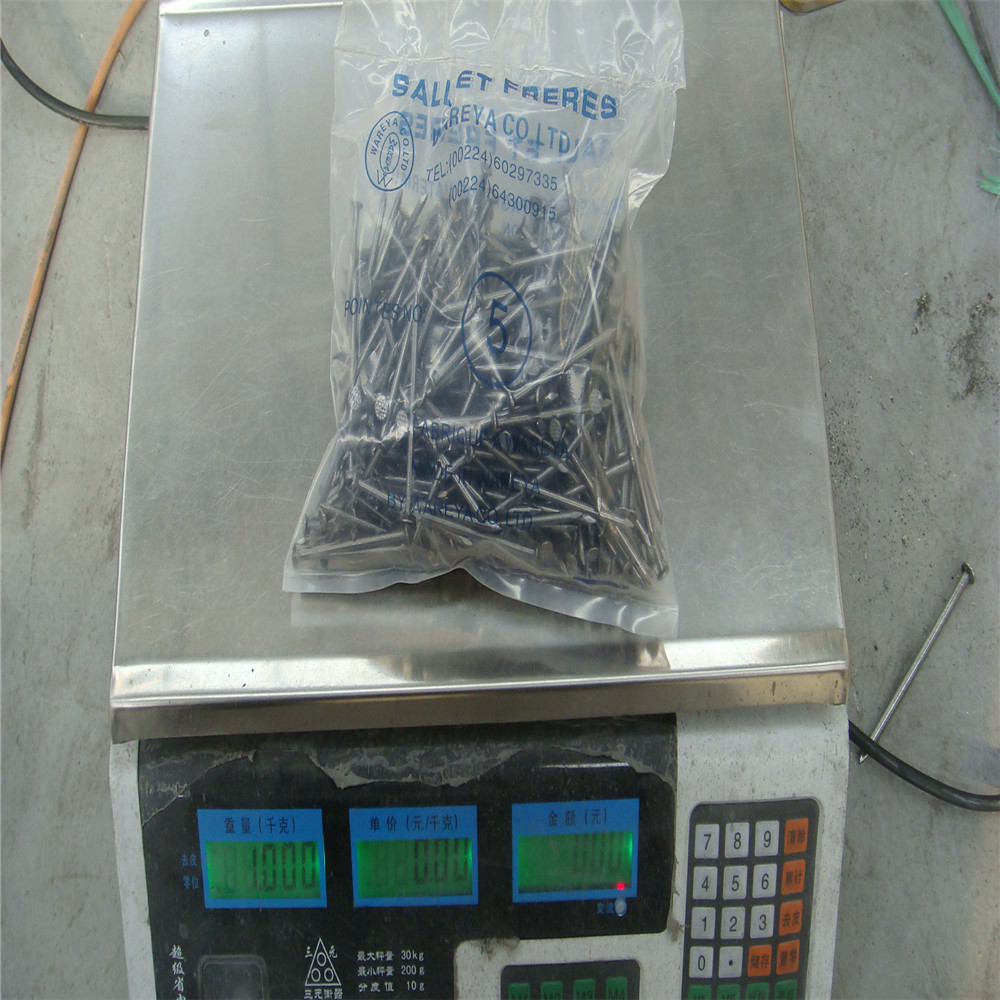 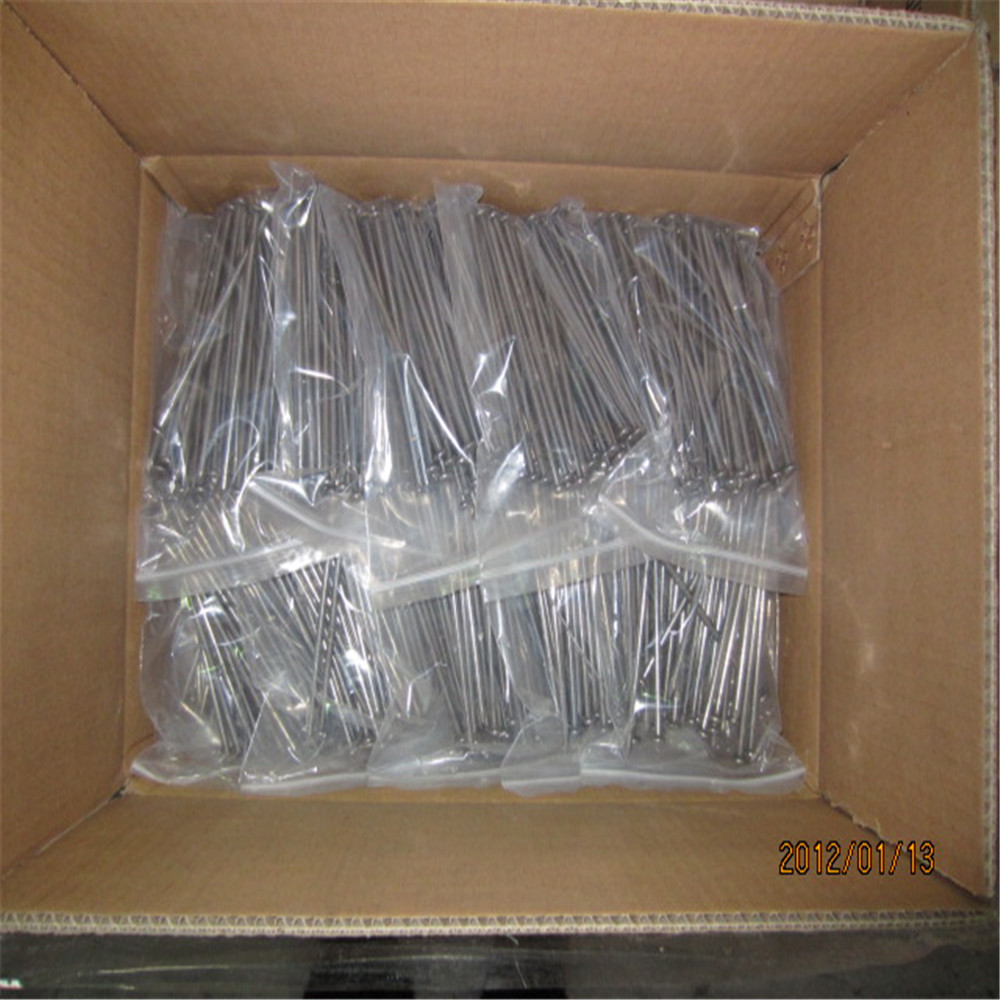 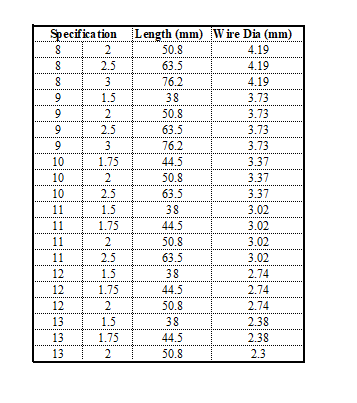 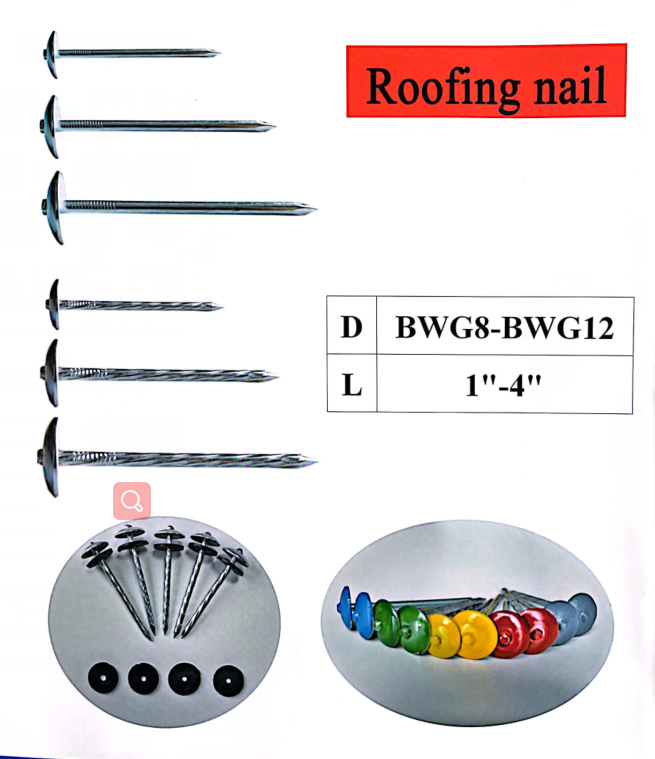 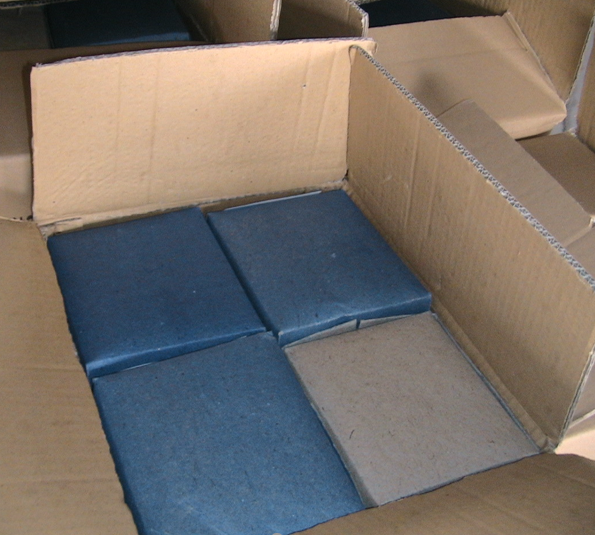 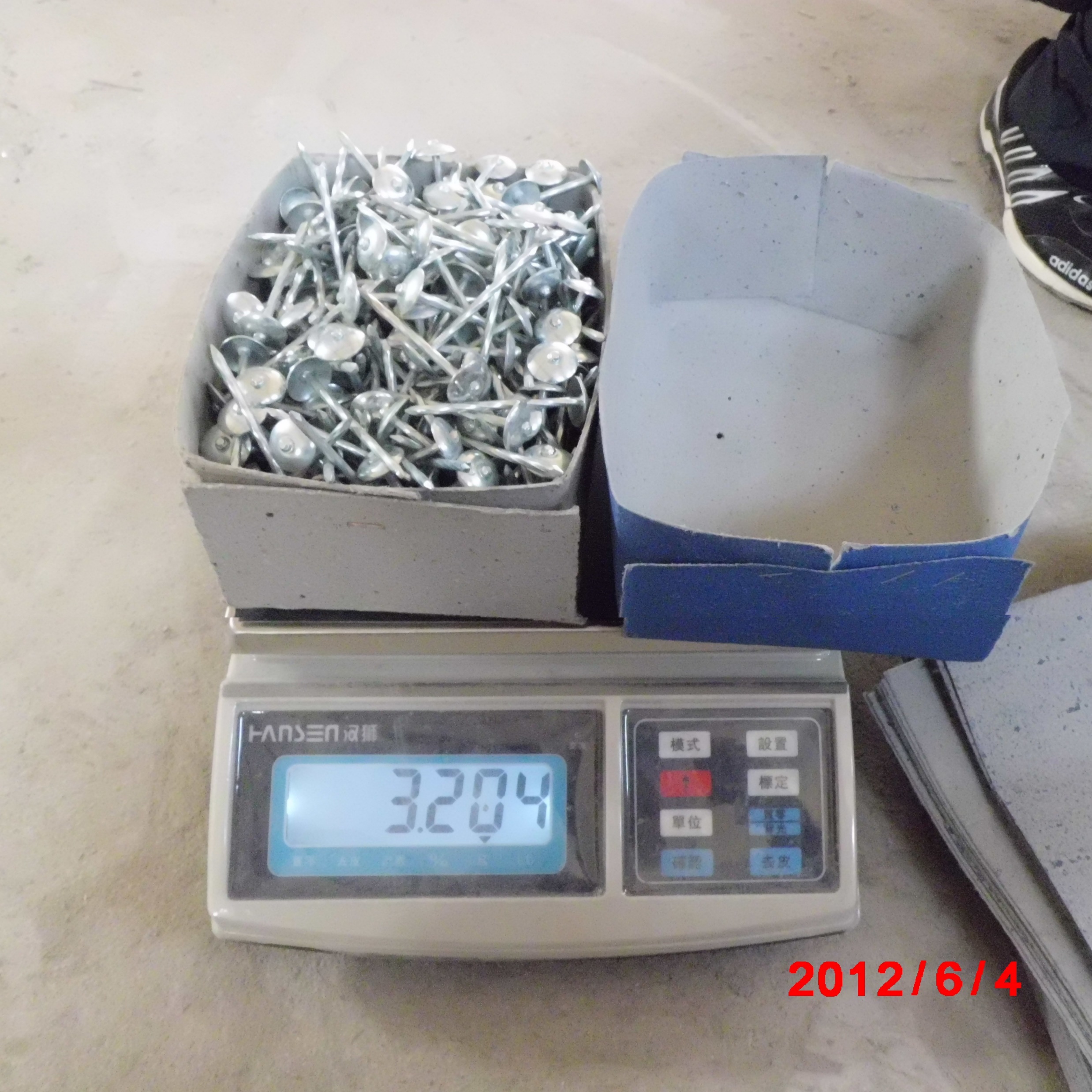 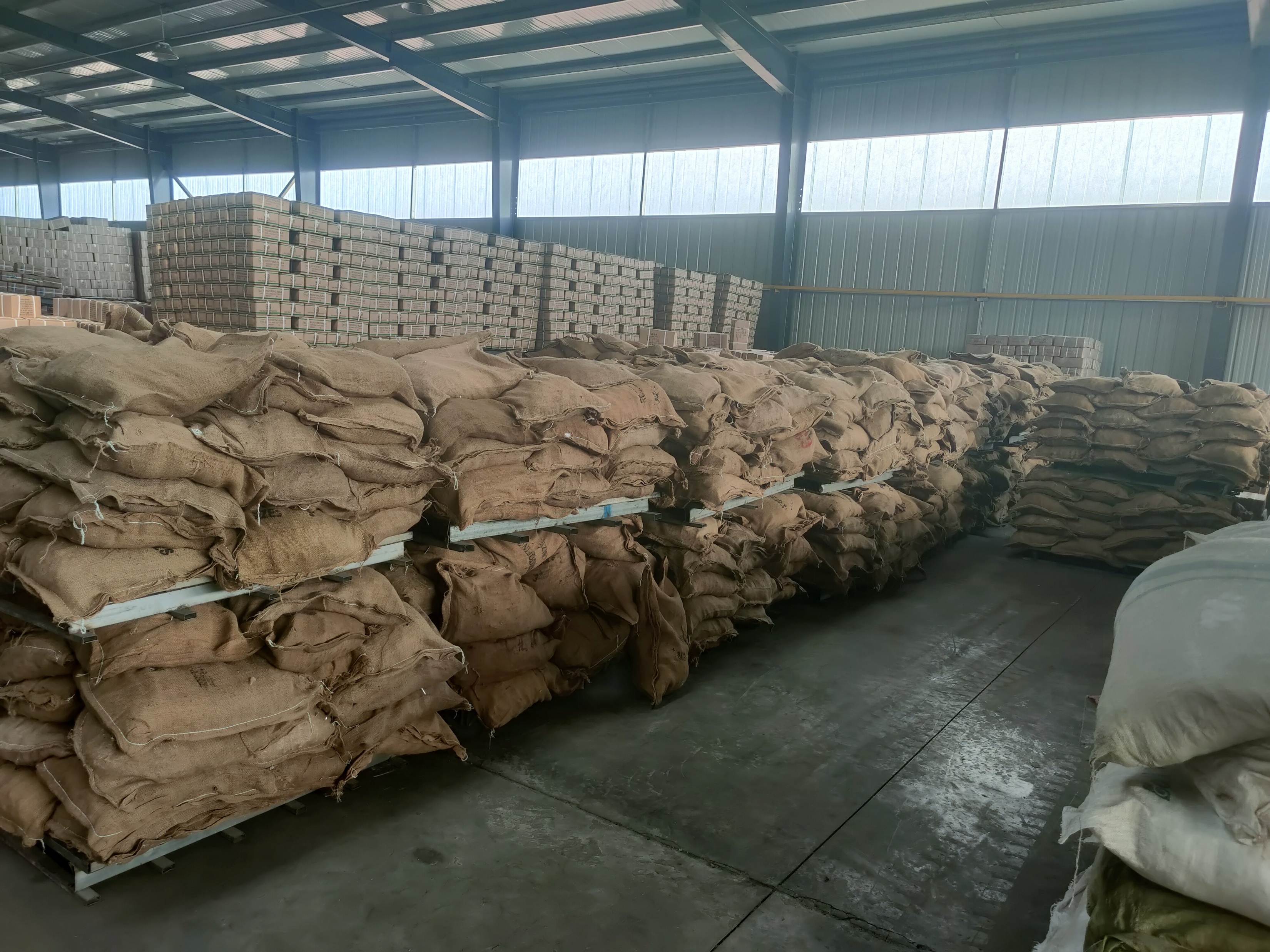 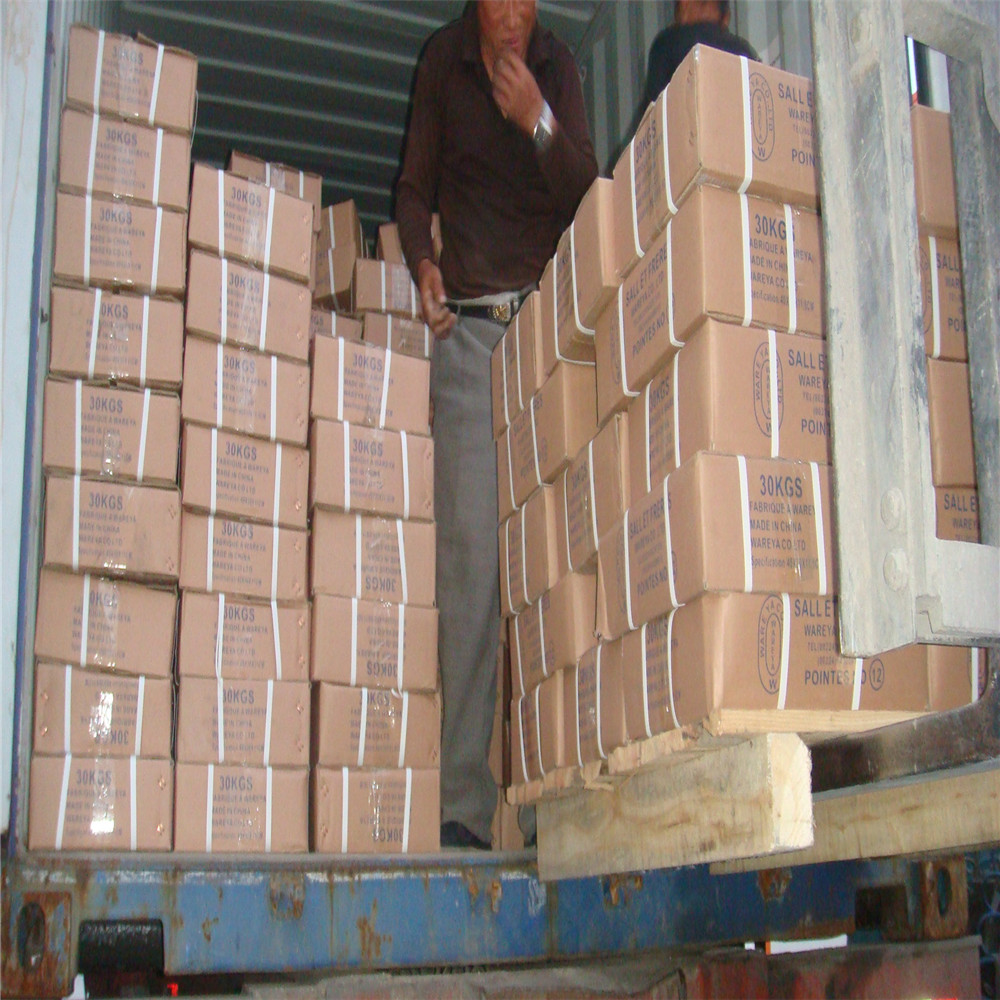 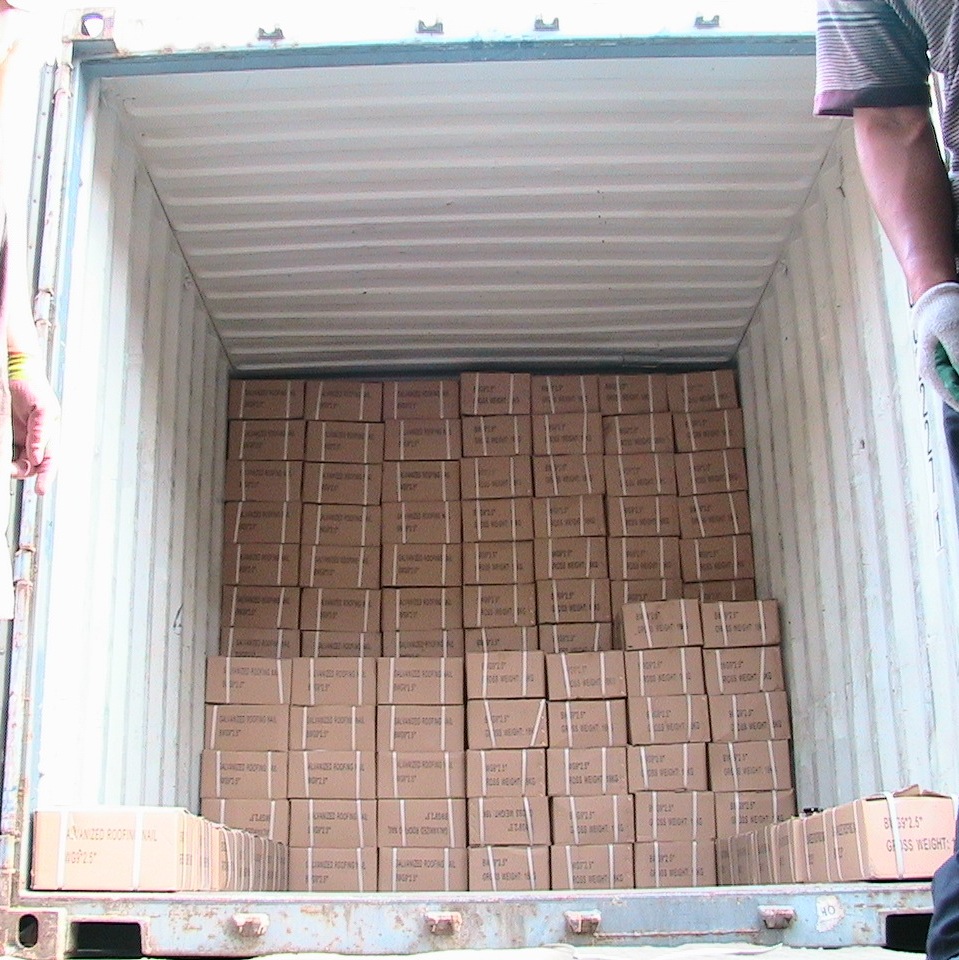 CONTAINER  LOADING
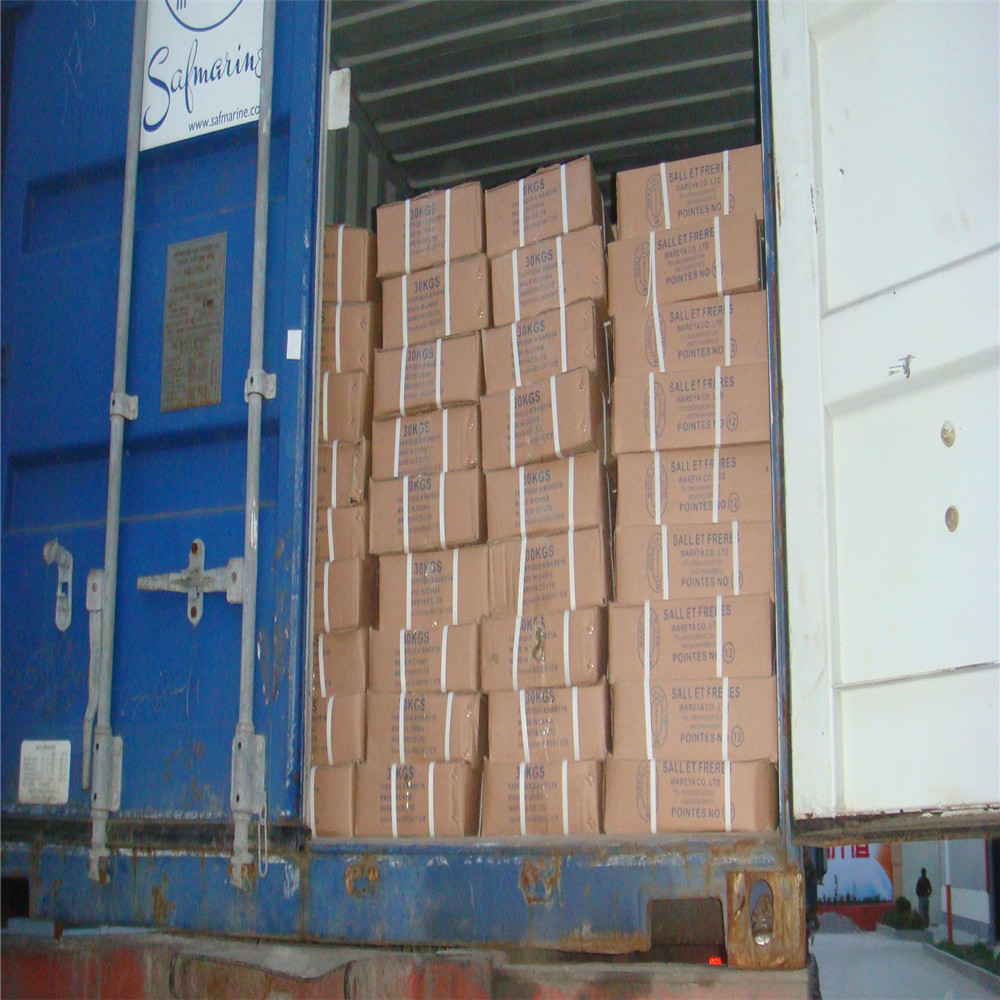